Тема: Стандартний вигляд числа. Стежками нашої землячки – Лесі Українки
Літературно-математичне менюСтрава 1. «Незабудка»Страва 2. «Магічна таблиця»Страва 3. «Проникаючи в зоряні далі…»Страва 4. «Секрет»Страва 5. «Пізнавальна» (не оцінюється)
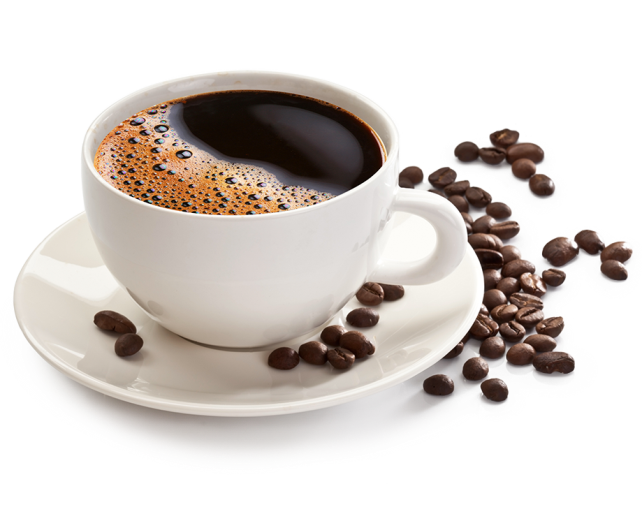 Девіз уроку: Добре засвоюються лише ті знання,які поглинаються з апетитом.Анатоль Франс

Епіграф уроку:
Леся Українка - … геніальна жінка.
М. Павлик
Страва 1. «Незабудка»
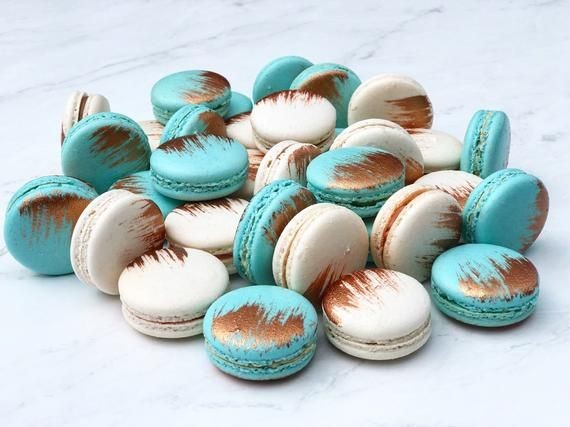 Відповідь: 
02. 18. 25. 71. 
66. 44. 53
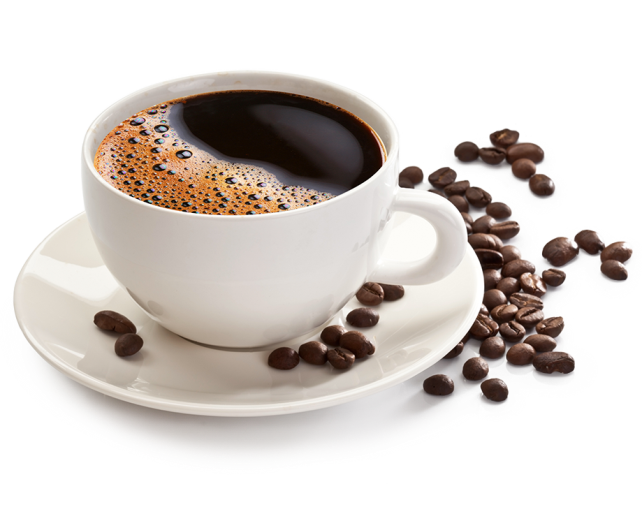 Страва 2. «Магічна таблиця»
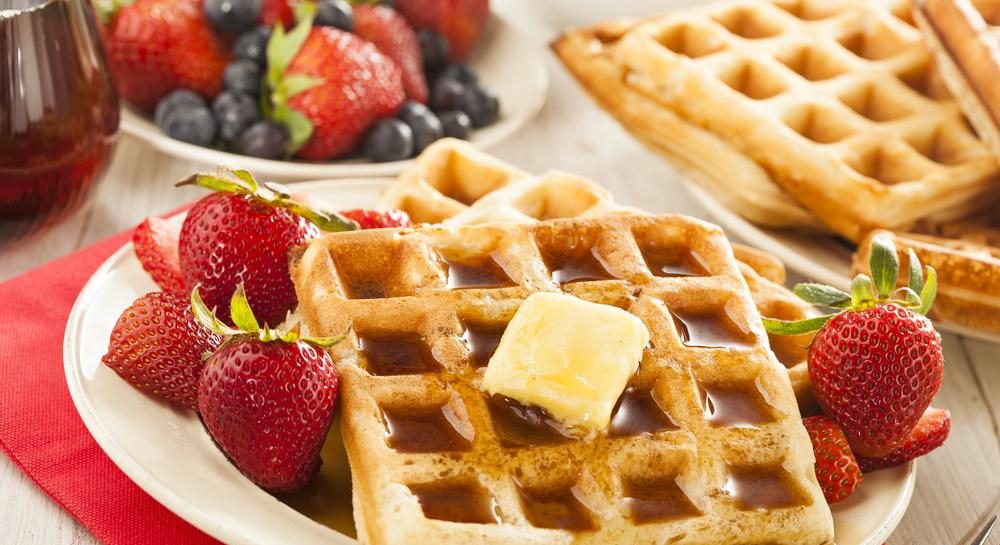 Відповідь: 
І. Франко
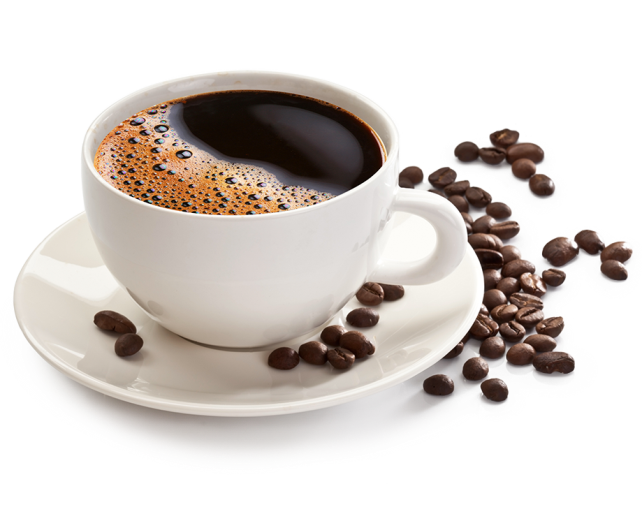 Страва 3. «Проникаючи в зоряні далі…»
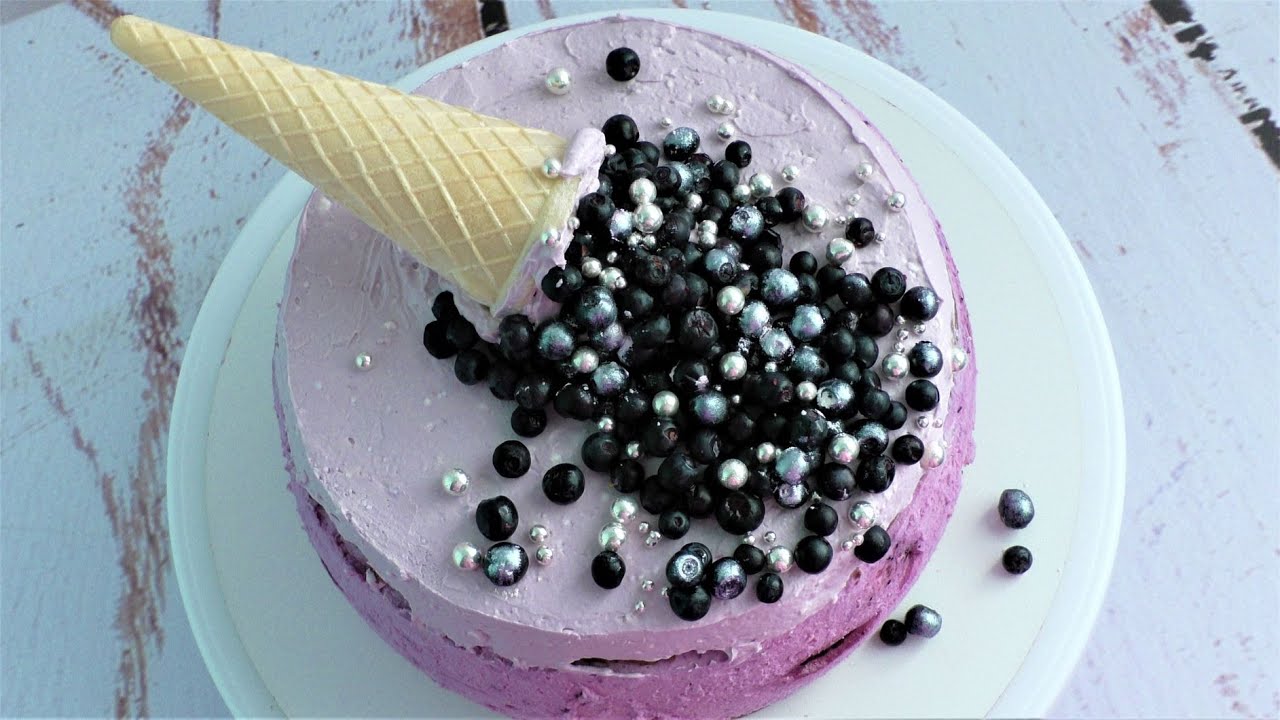 Страва 4. «Секрет»
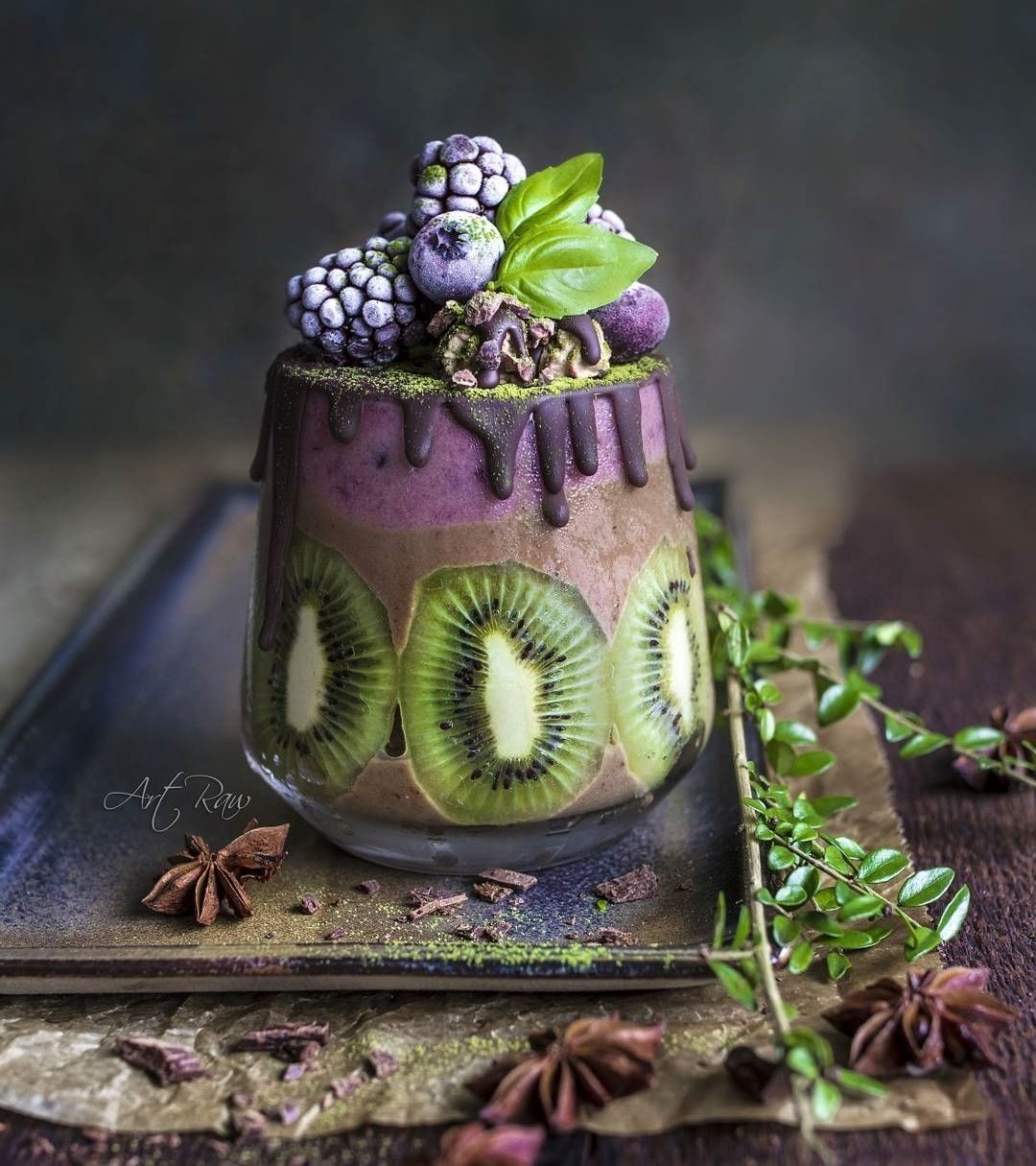 Відповідь. Леся Українка «силою свого генія... створила надзвичайно своєрідну поему, піднесла її на небувалу в історії світової літератури височінь»
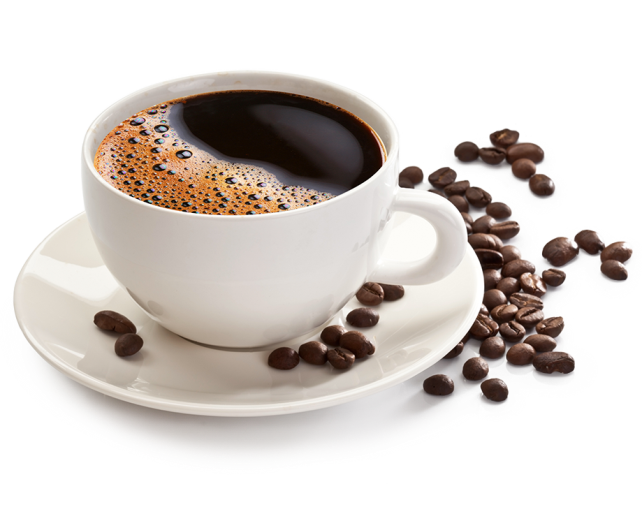 Відповідь:«Сім струн»
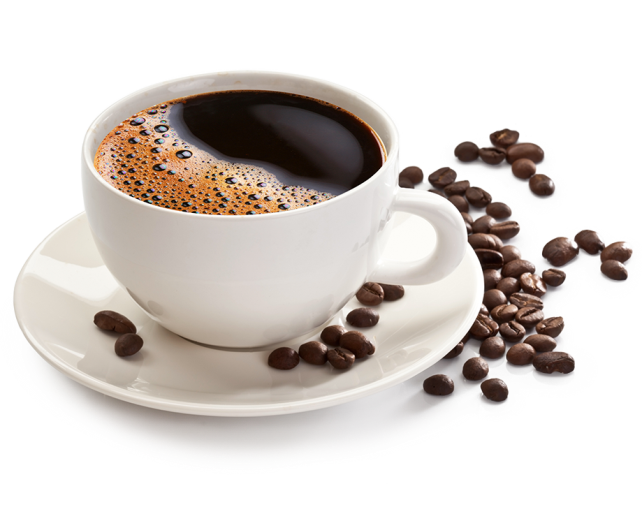 Страва 5. «Пізнавальна»
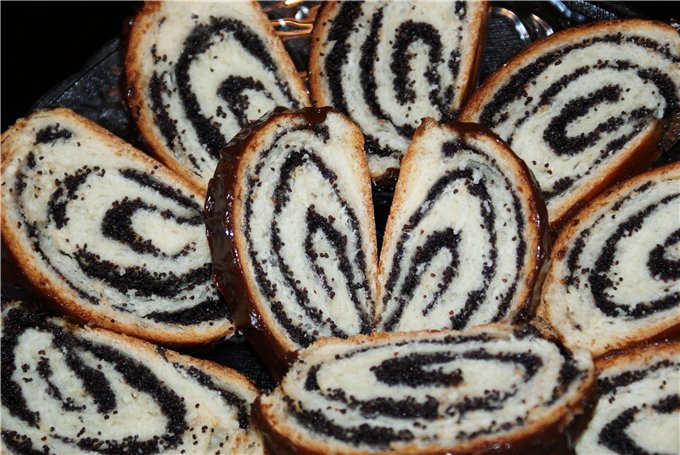 Інші будуть співці по мені,Інші будуть лунати пісні,Вільні, гучні, одважні та гордіПоєднаються в яснім акордіІ полинуть у ті небеса,Де сіяє одвічна краса;Там на їх обізветься луноюПісня та, що не згине зо мною.Леся Українка